Обитатели воды
РЕКА
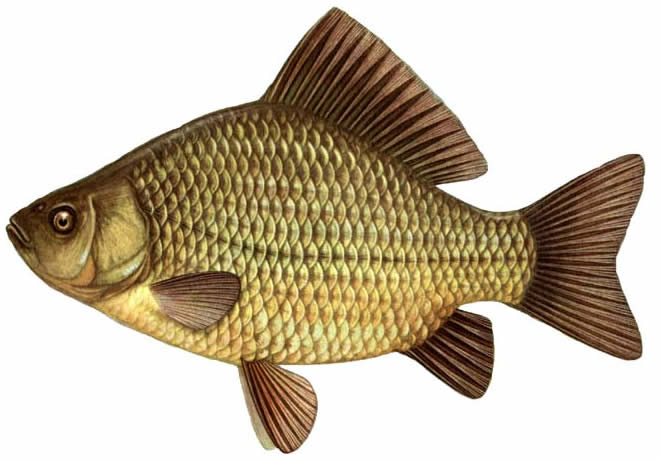 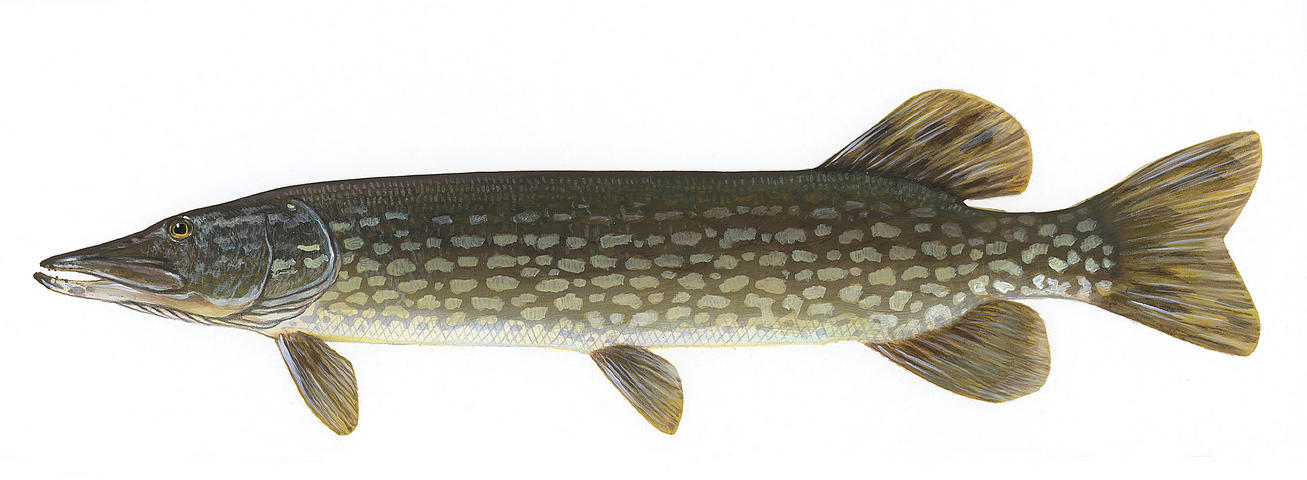 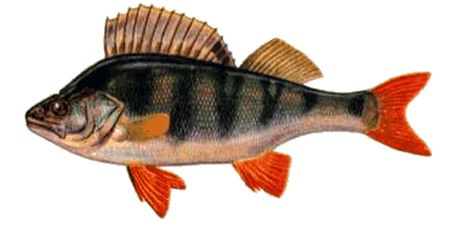 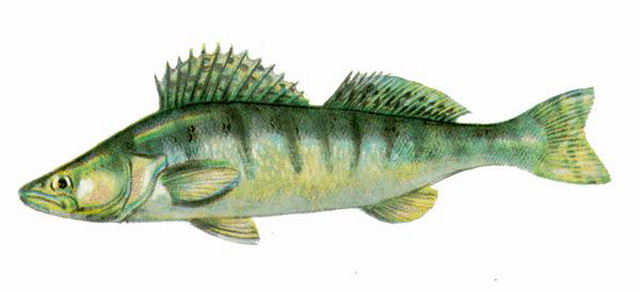 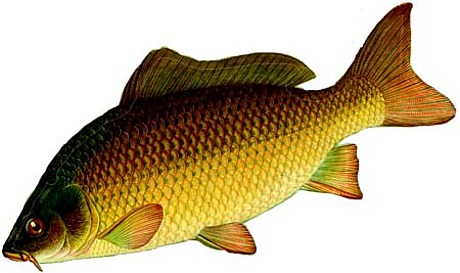 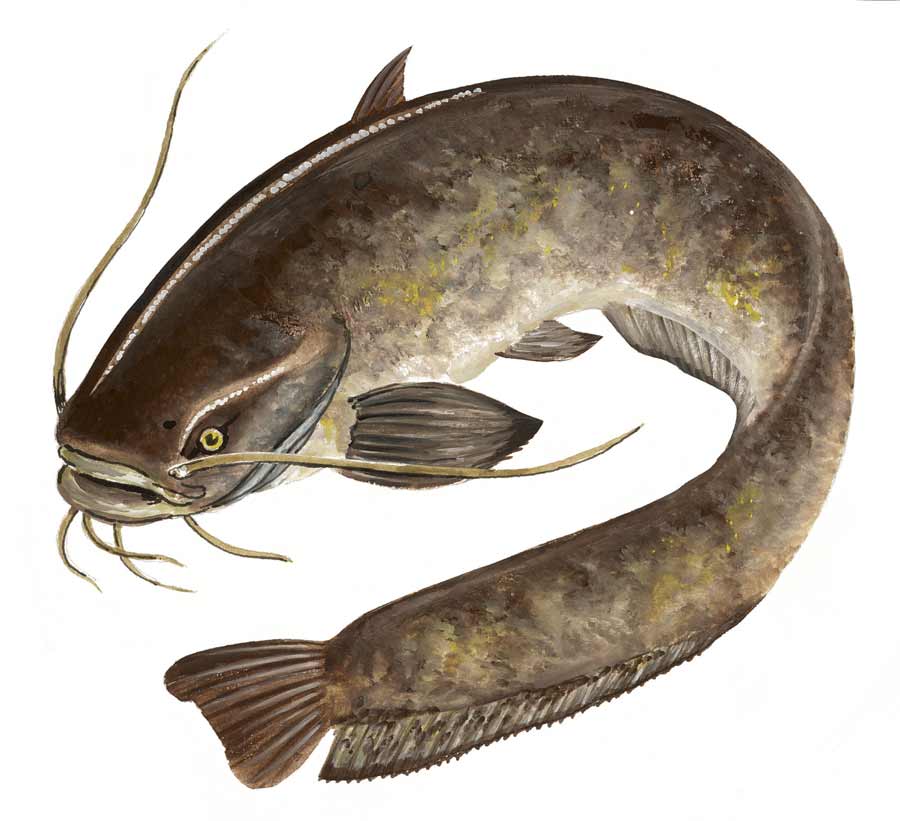 МОРЕ
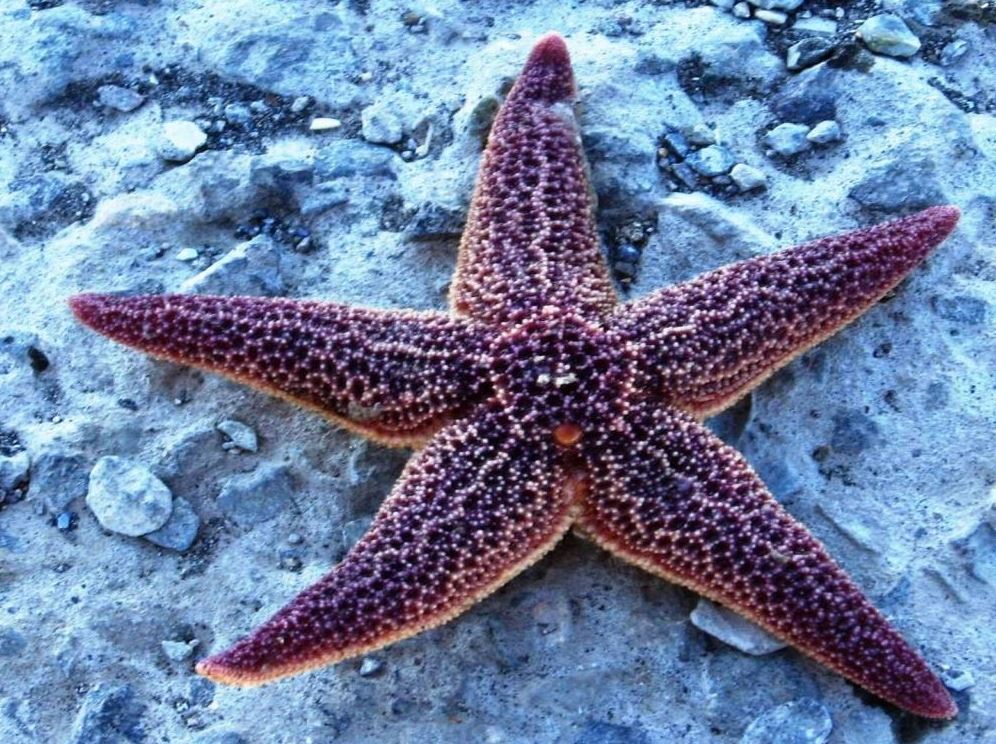 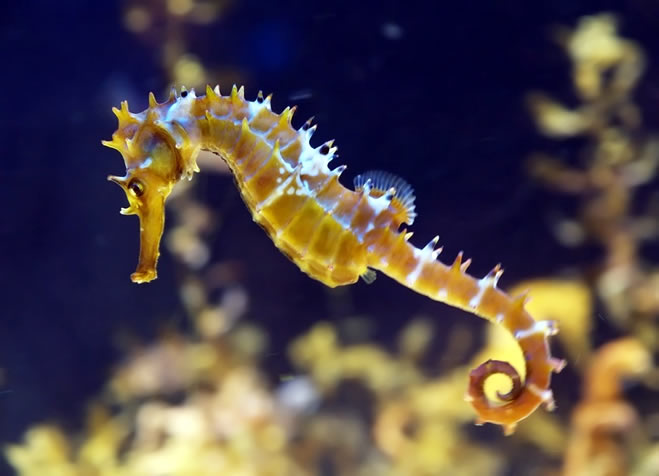 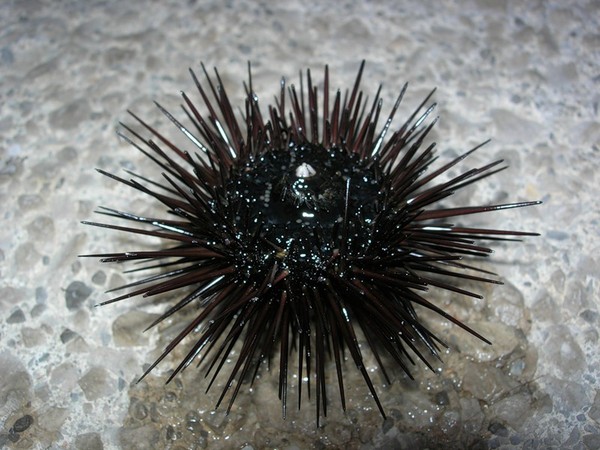 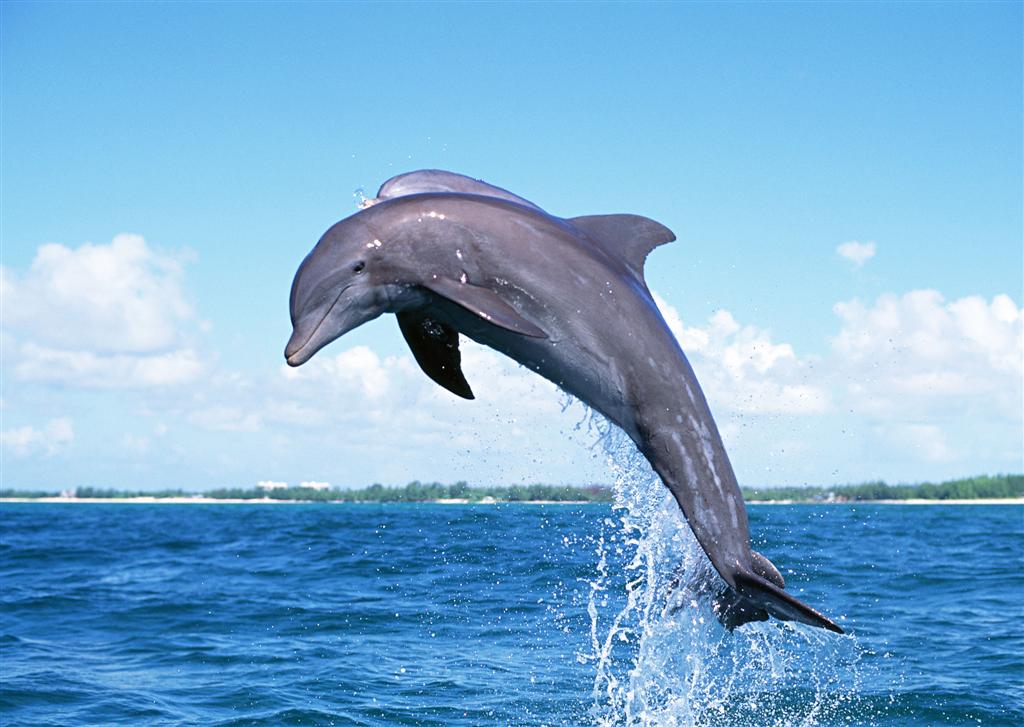 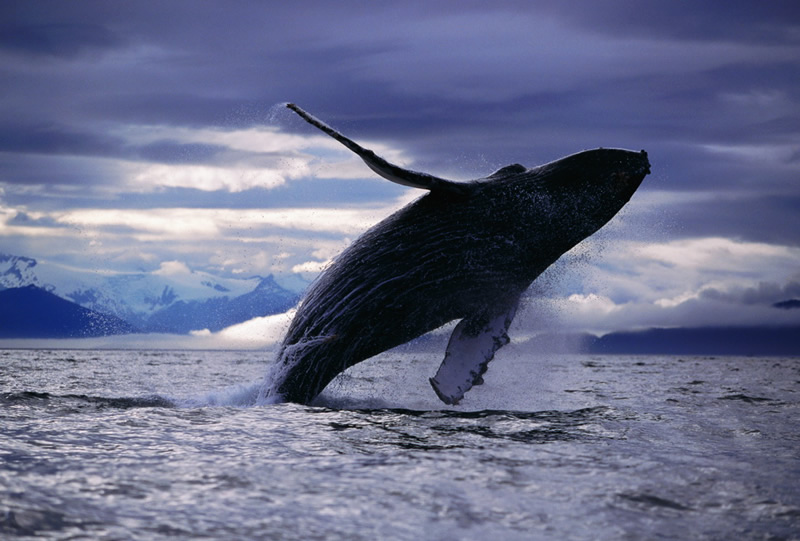 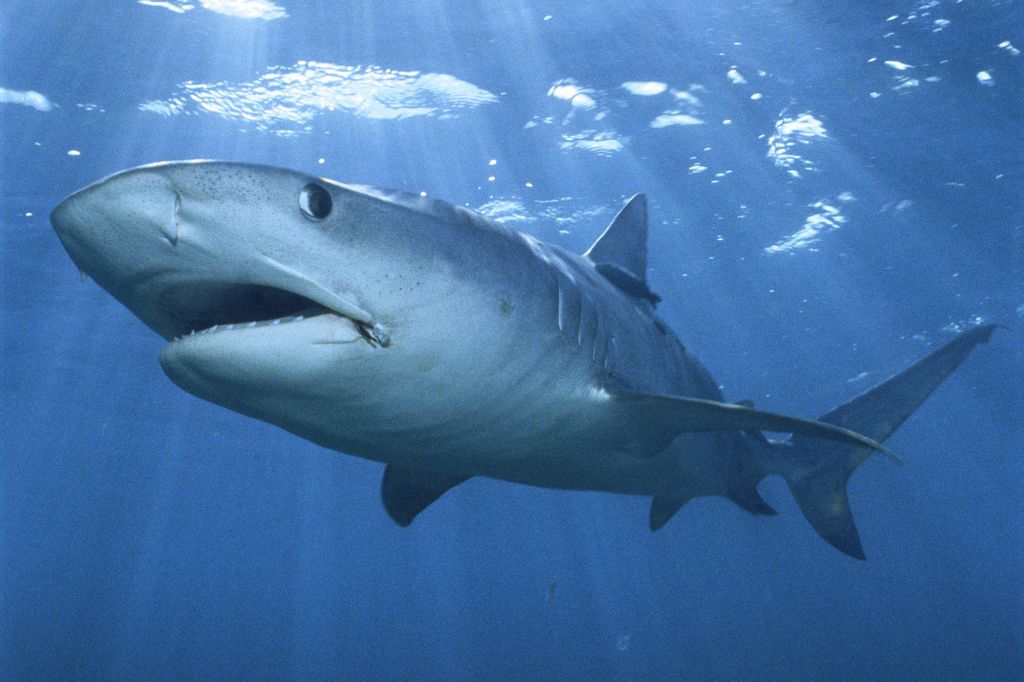 АКВАРИУМ
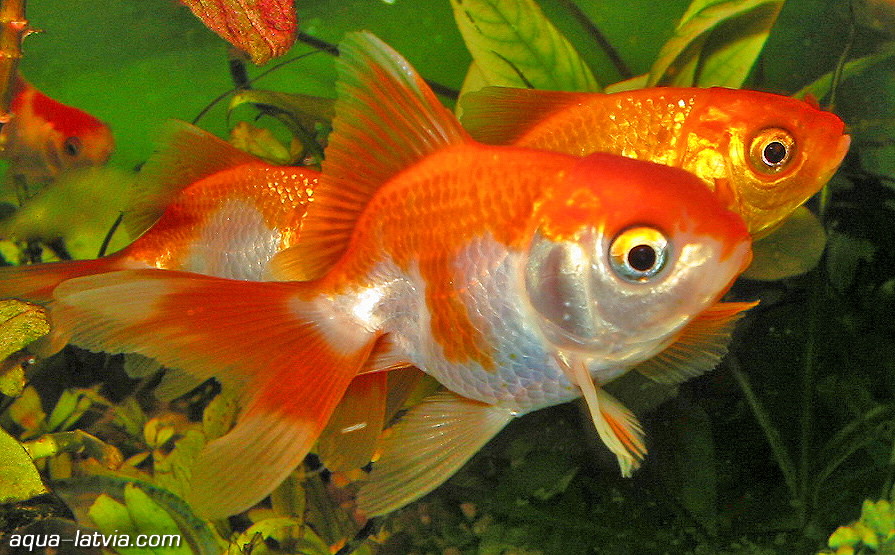 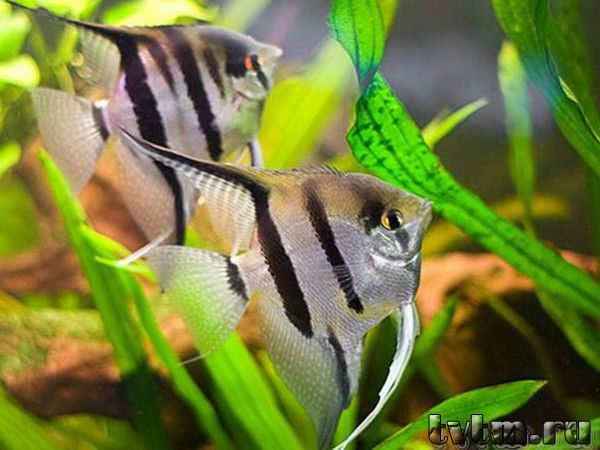 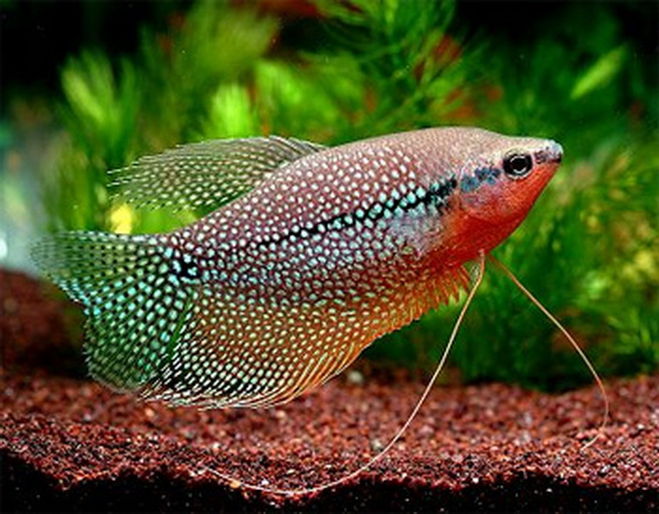 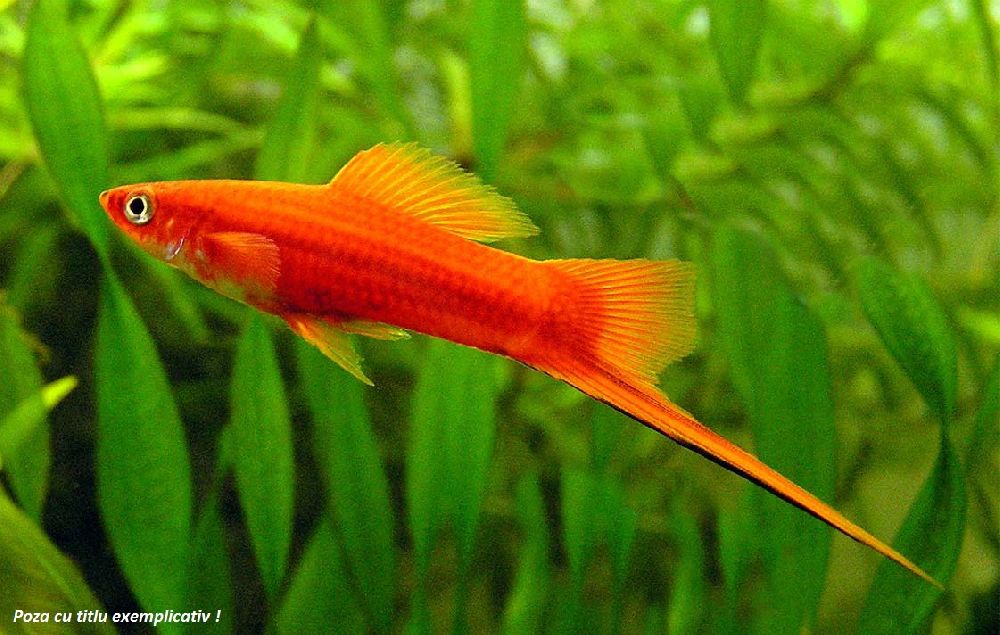 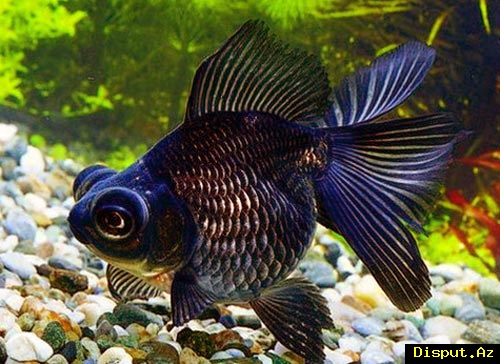 Найди дом для рыбки
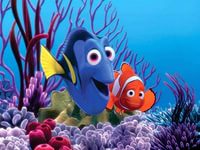 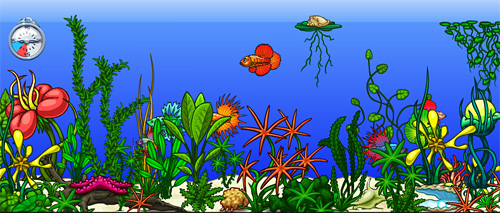 СПАСИБО ЗА ВНИМАНИЕ